41.3 Tree diagrams
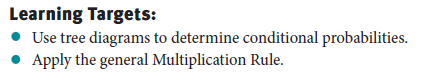 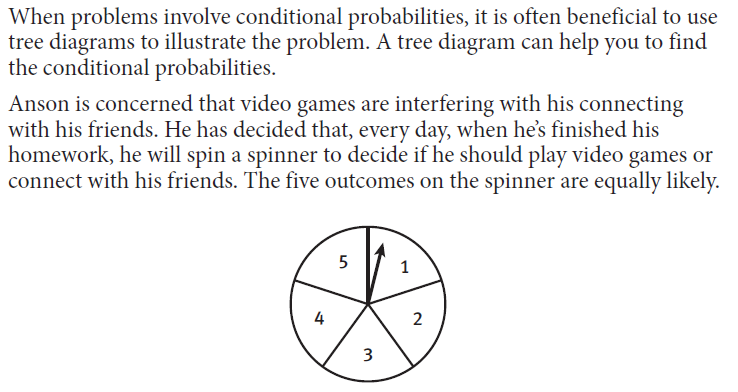 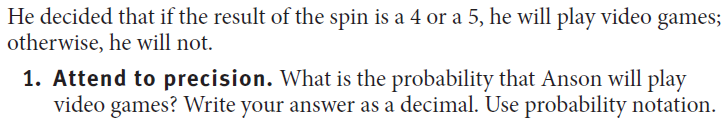 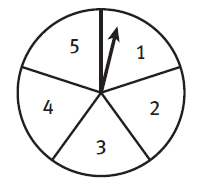 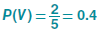 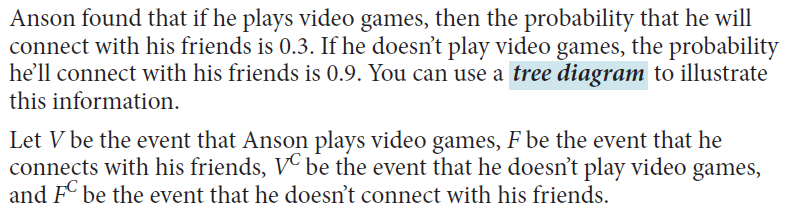 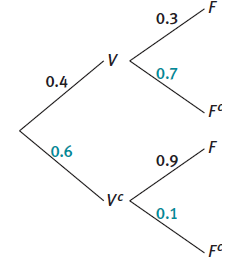 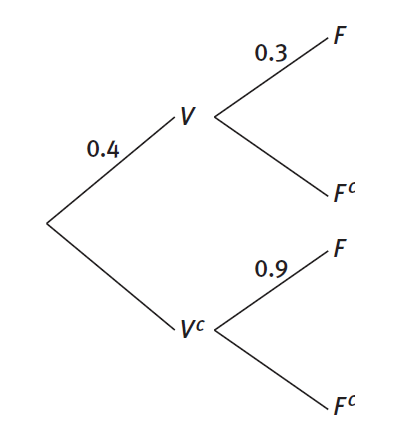 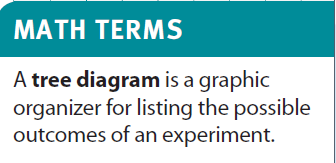 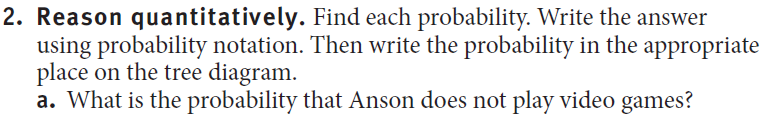 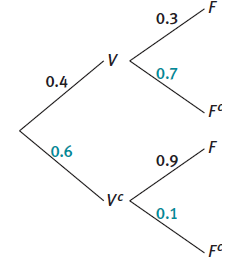 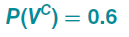 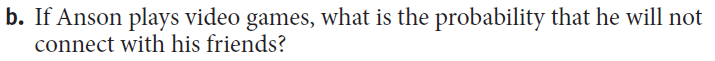 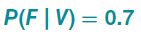 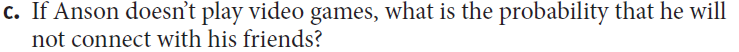 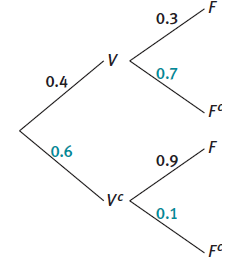 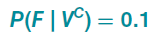 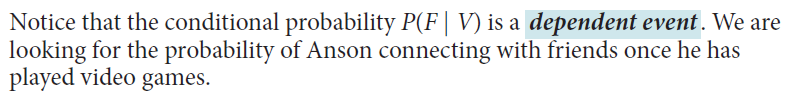 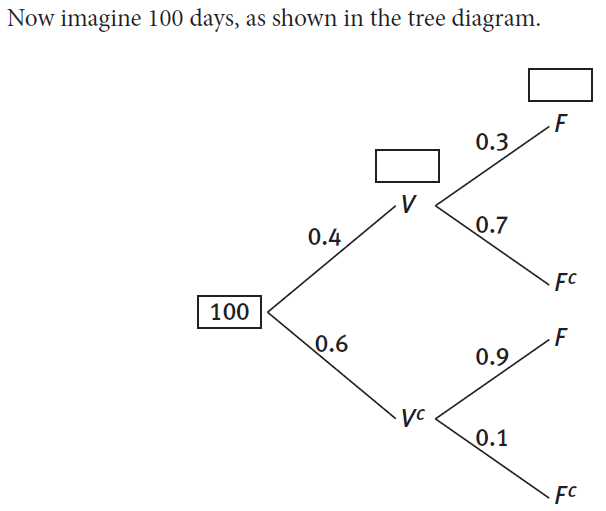 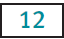 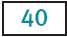 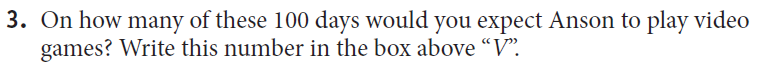 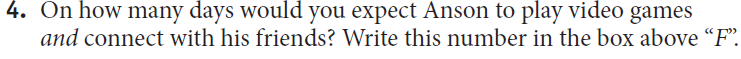 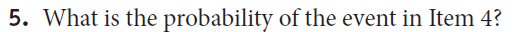 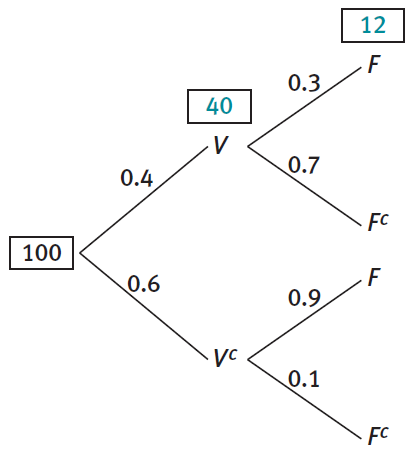 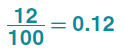 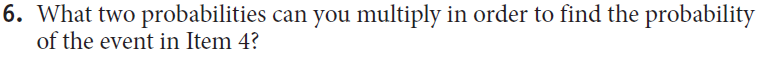 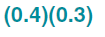 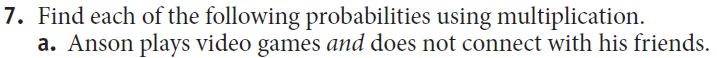 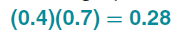 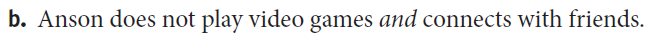 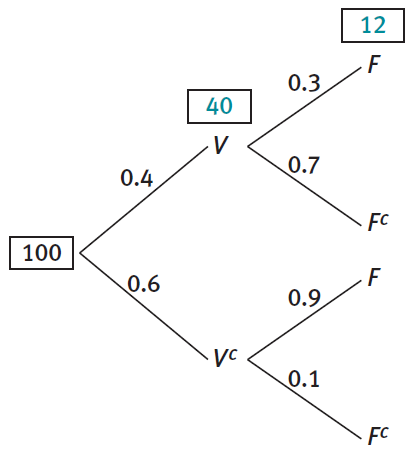 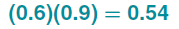 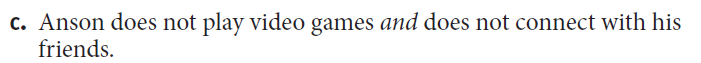 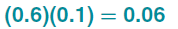 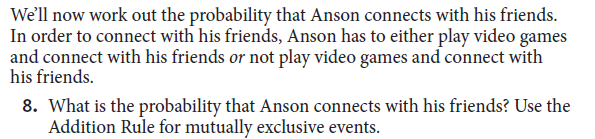 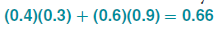 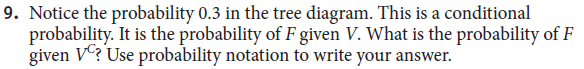 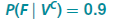 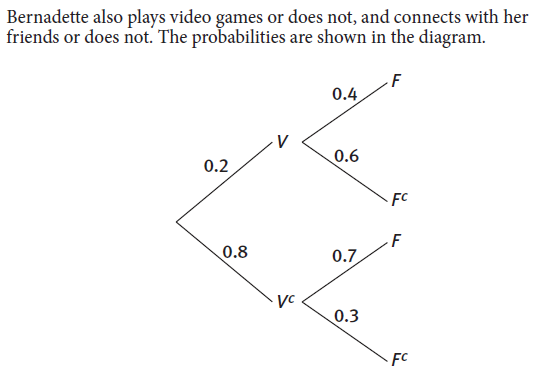 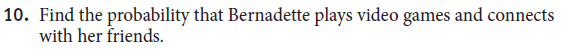 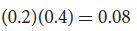 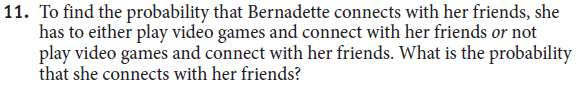 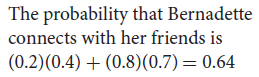 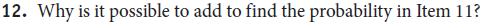 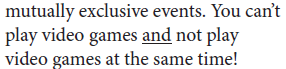 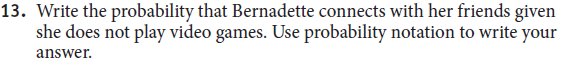 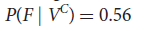 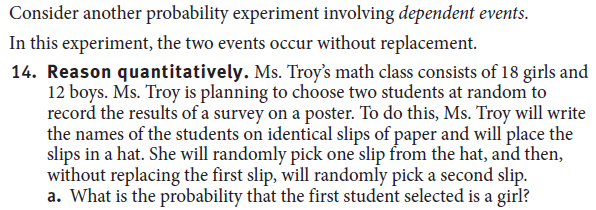 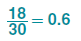 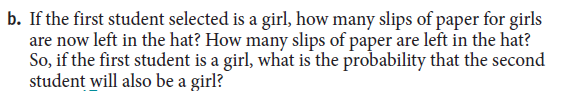 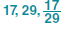 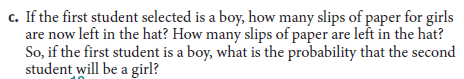 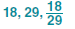 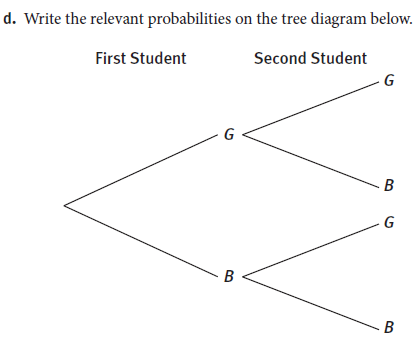 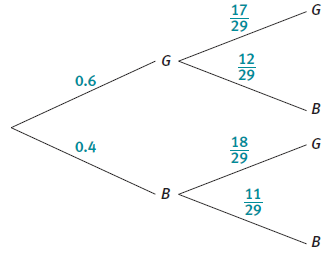 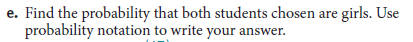 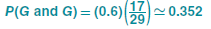 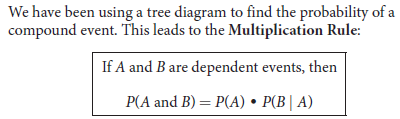 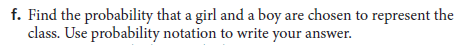 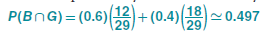 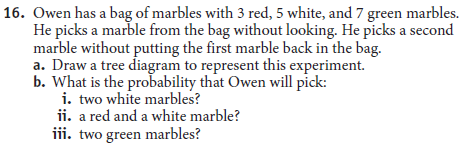 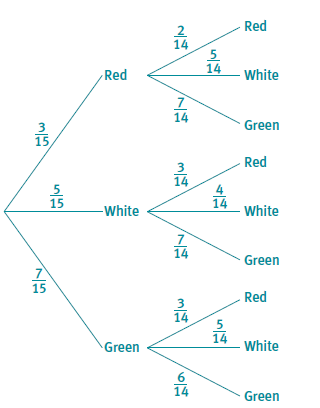 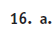 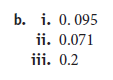 42.1 The multiplication rule
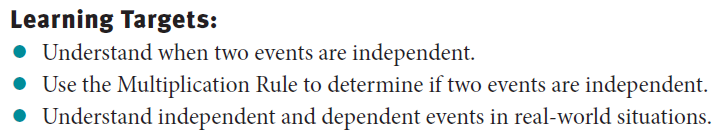 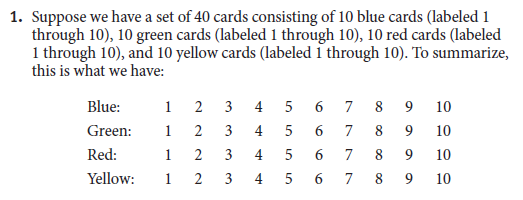 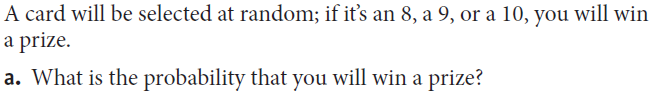 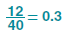 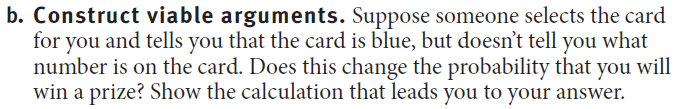 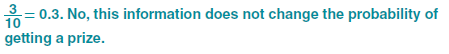 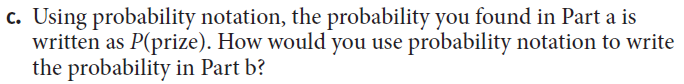 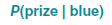 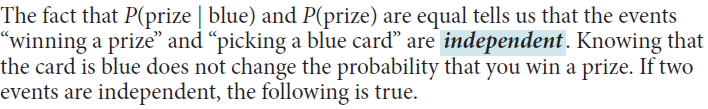 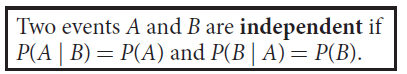 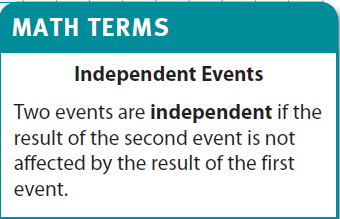 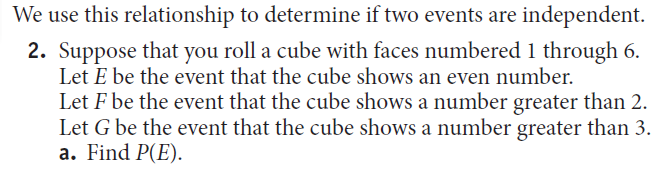 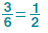 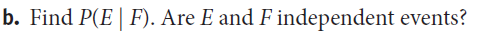 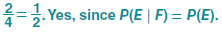 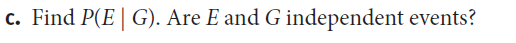 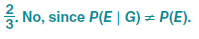 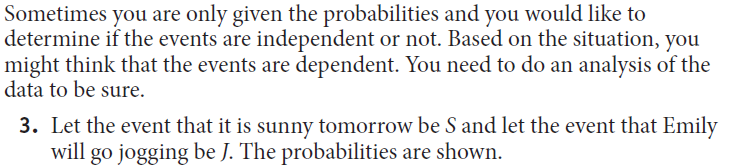 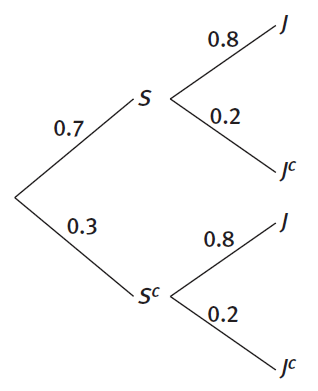 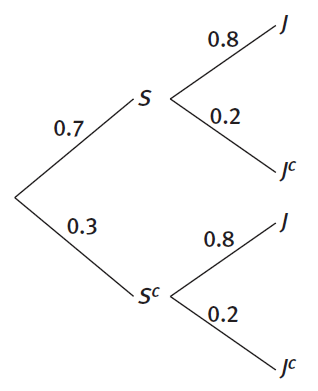 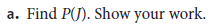 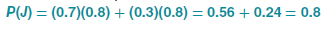 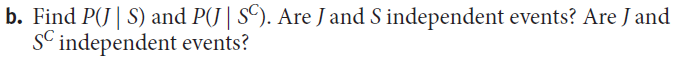 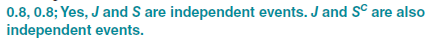 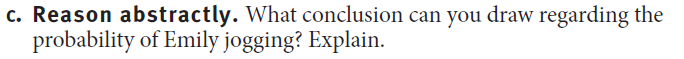 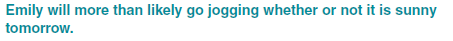 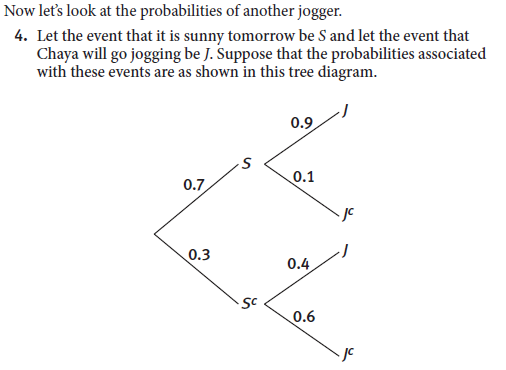 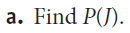 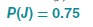 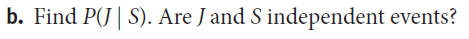 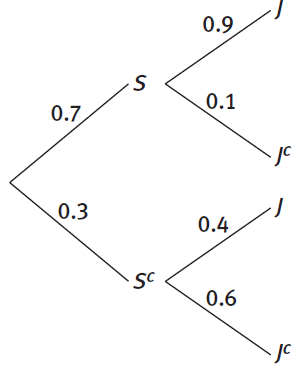 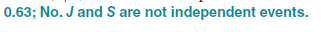 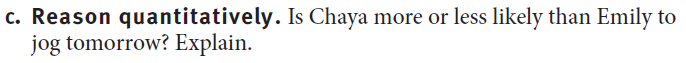 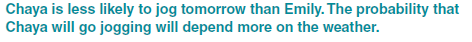 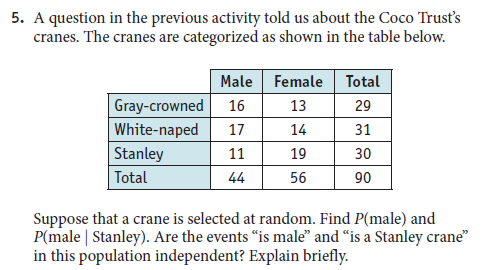 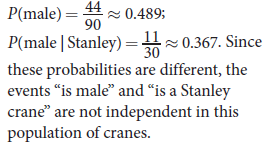 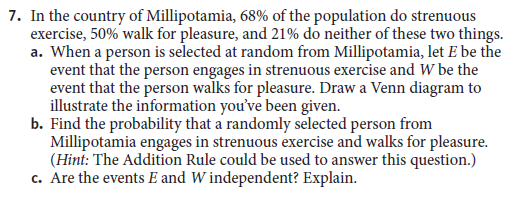 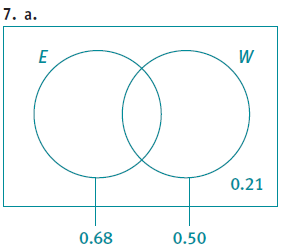 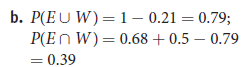 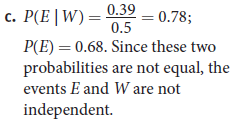 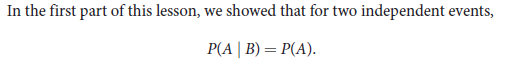 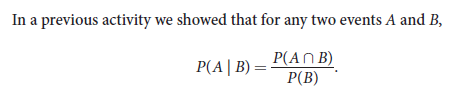 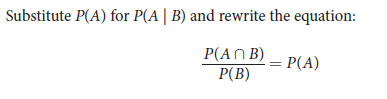 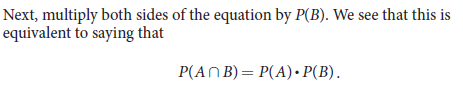 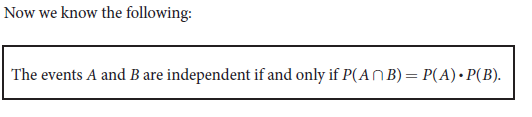 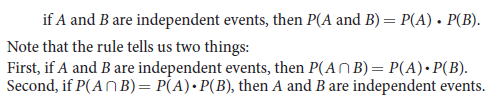 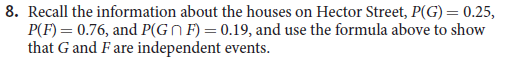 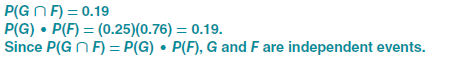 Are independent event the same thing as mutually exclusive events?
Mutually exclusive events cannot happen at the same time. For example: when tossing a coin, the result can either be heads or tails but cannot be both. Events are independent if the occurrence of one event does not influence (and is not influenced by) the occurrence of the other(s)
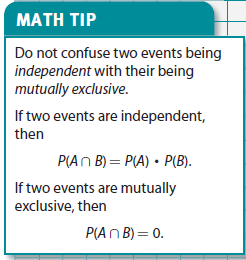 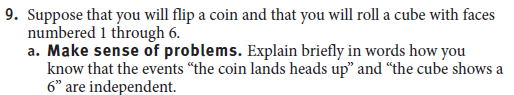 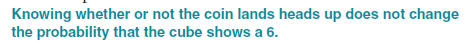 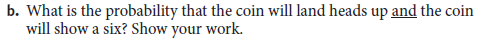 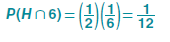 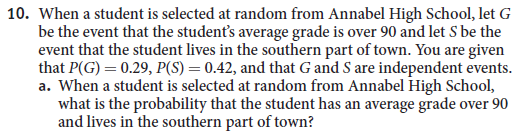 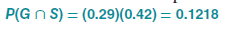 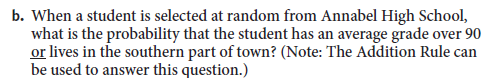 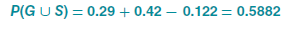 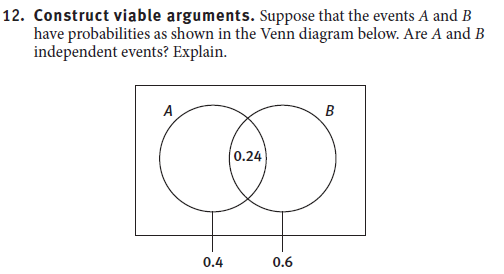 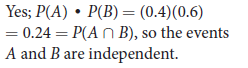